Приобщение детей граждан полиэтнической среды к Русской культуре на базе Хабаровской духовной семинари
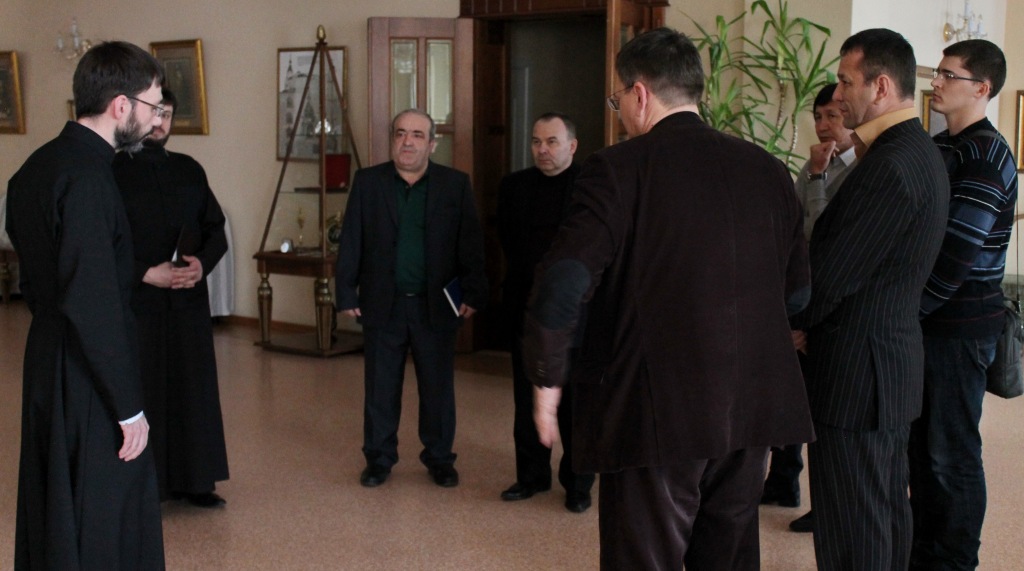 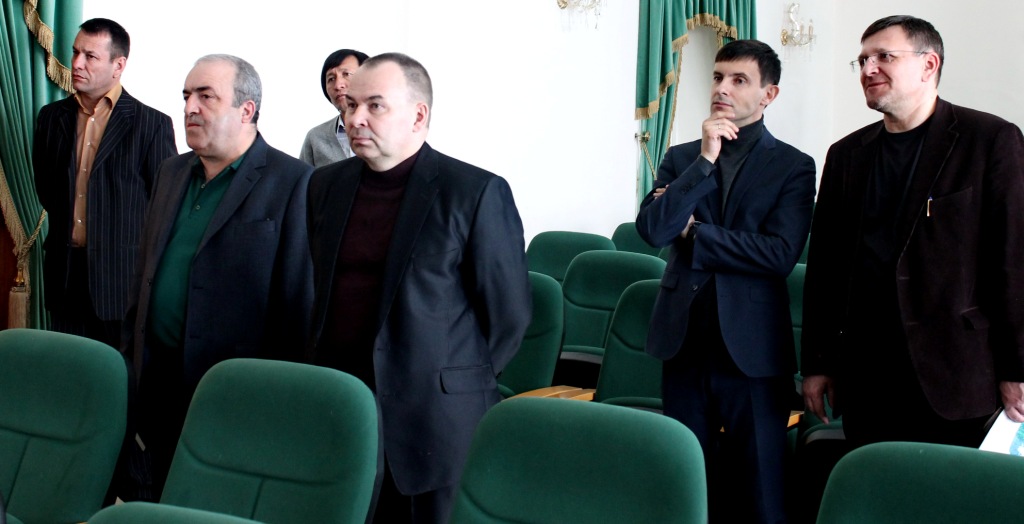 Экскурсия участников встречи по Хабаровской духовной семинарии
Цель:
Адаптация в социуме, предотвращение межнациональных и межконфессиональных конфликтов
Задачи:
Воспитание толерантности (позитивного отношения к людям других национальностей и этнических групп)
Развитие интереса к иной (русской) культуре и языку
Расширение коммуникативных возможностей
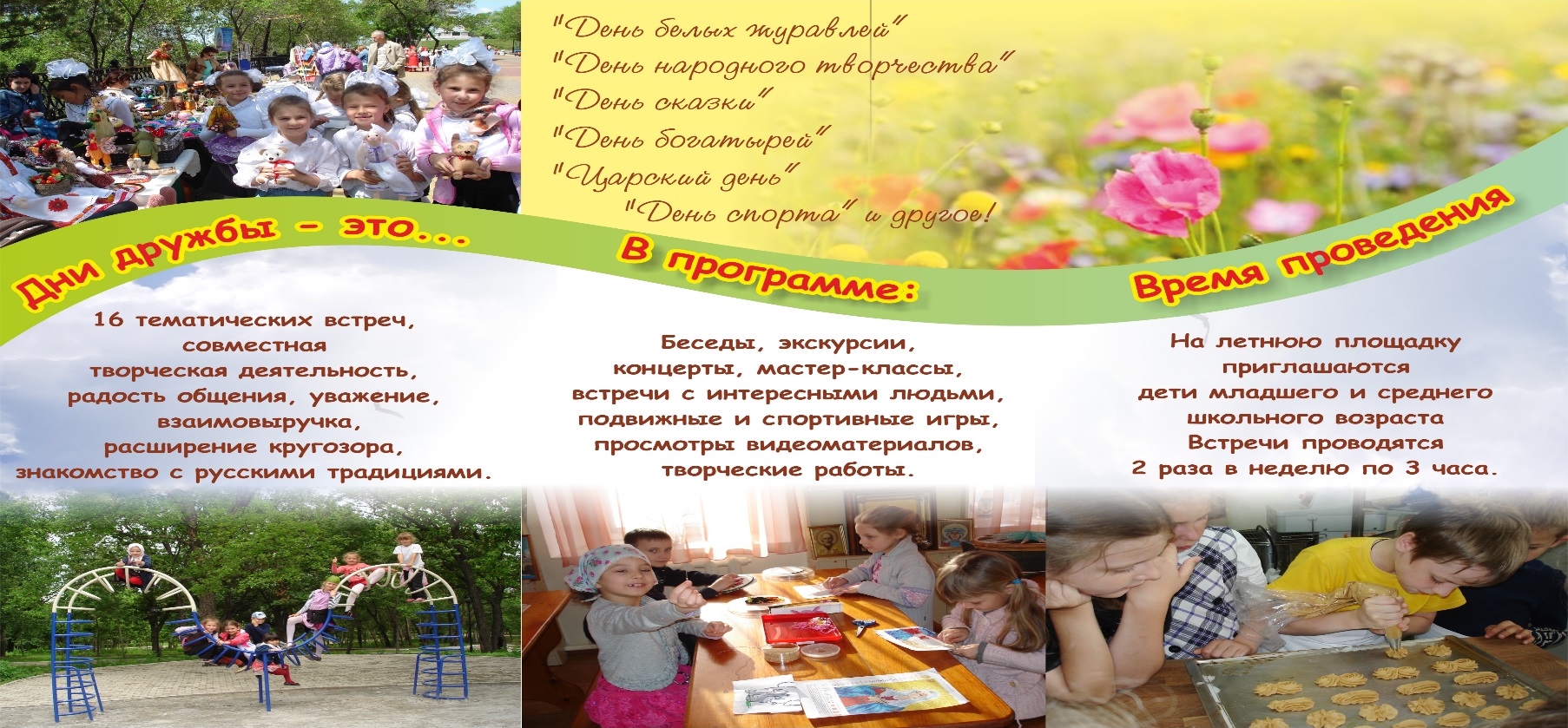 Буклет
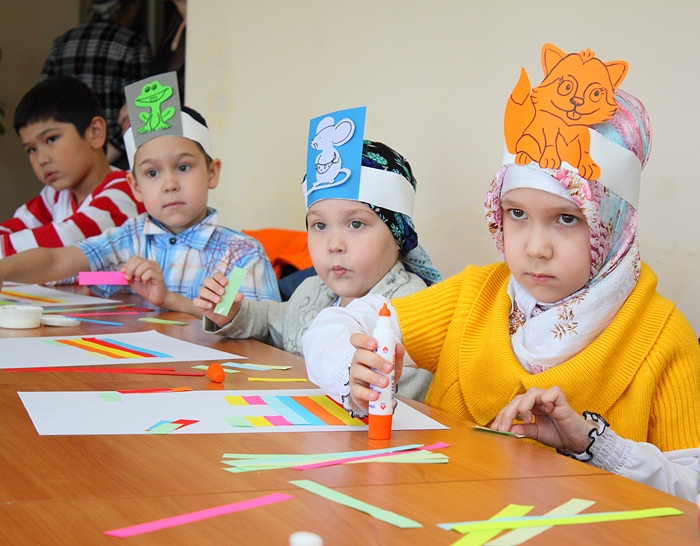 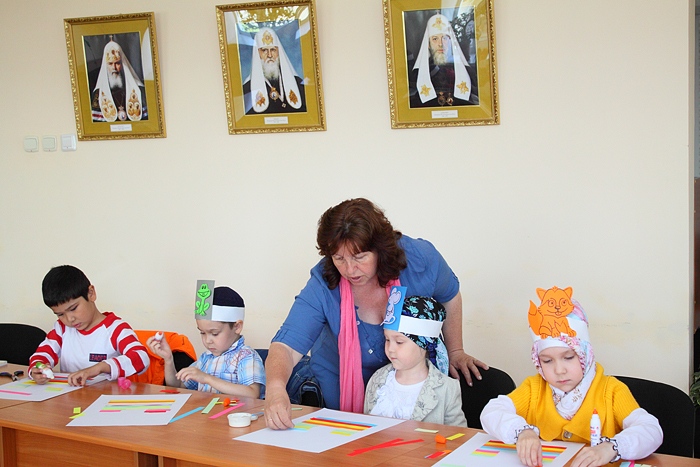 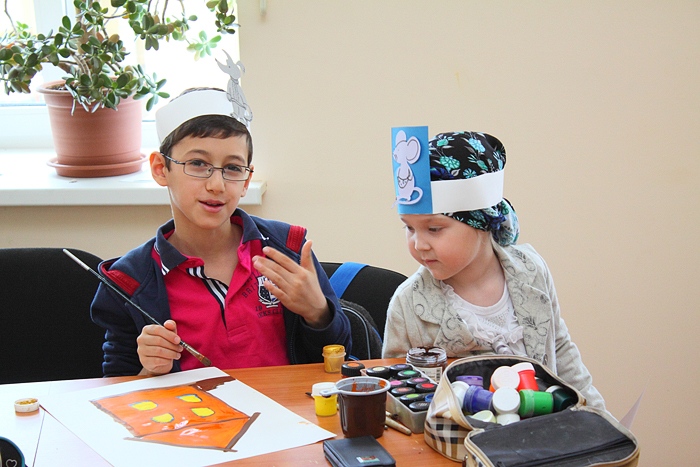 Урок изобразительного искусства
Урок ИЗО
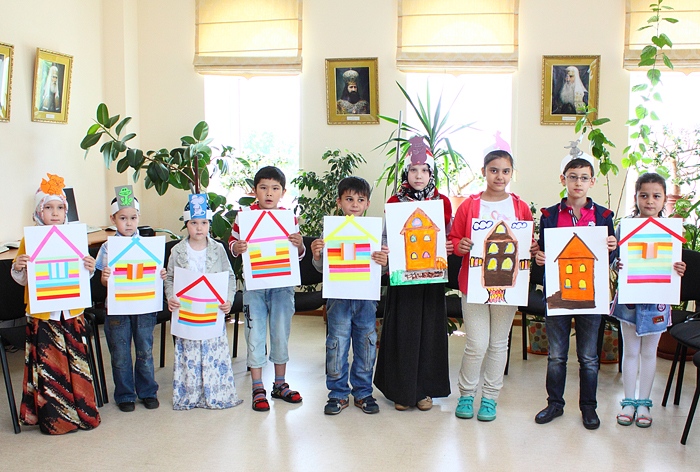 Урок ИЗО
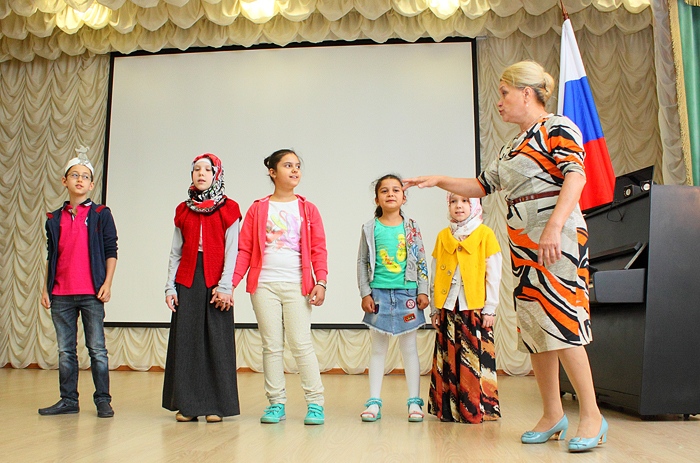 Урок пения
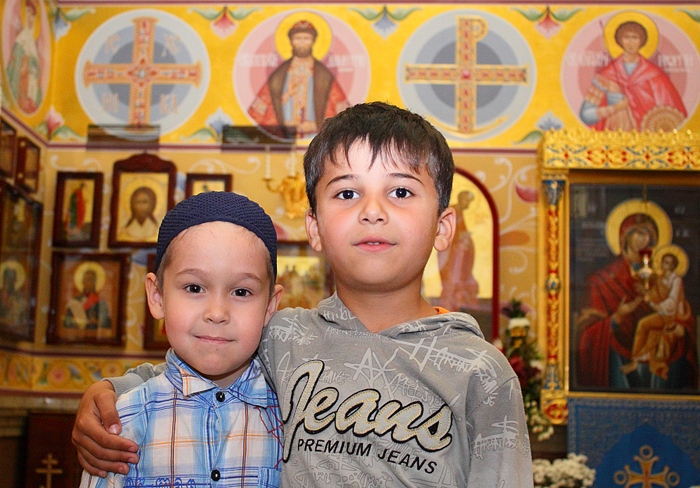 В храме Хабаровской духовной семинарии
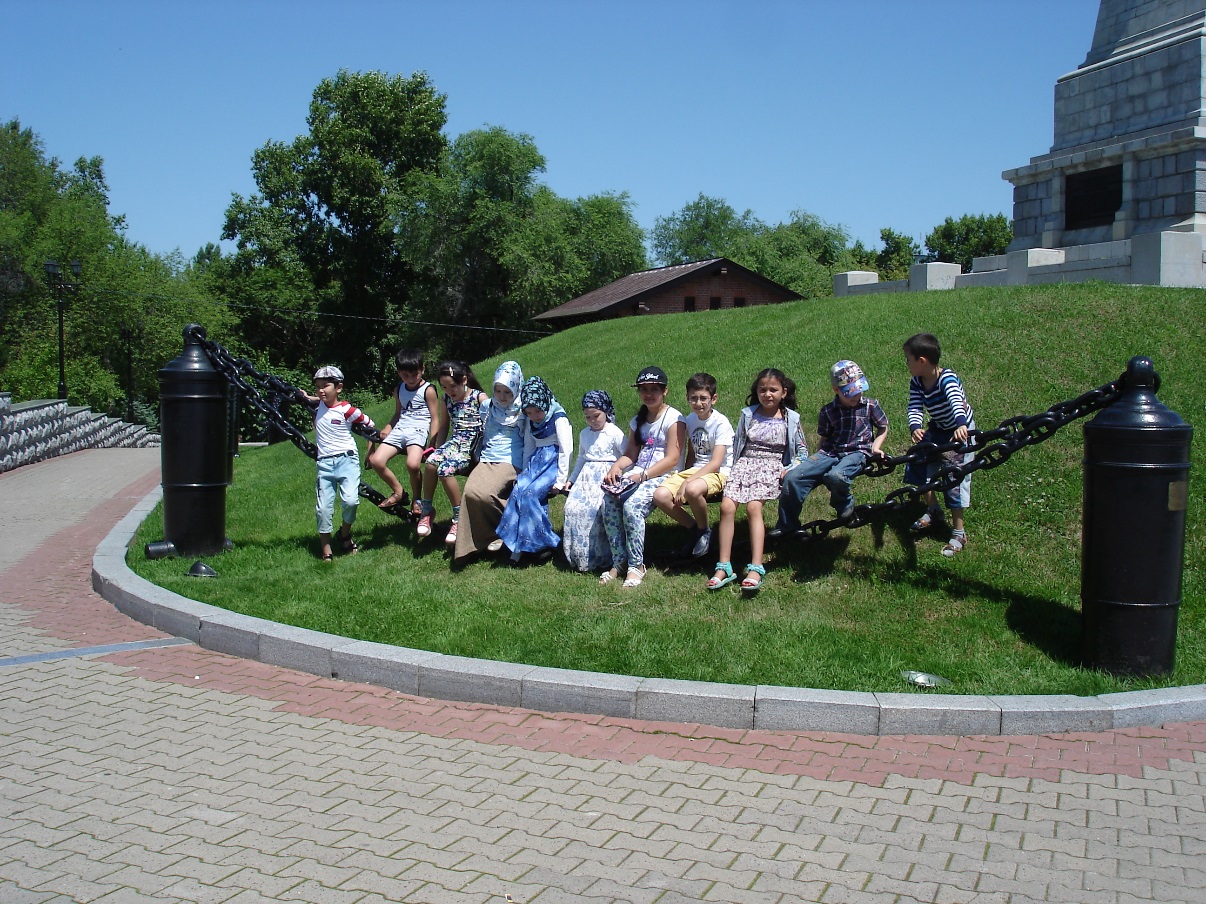 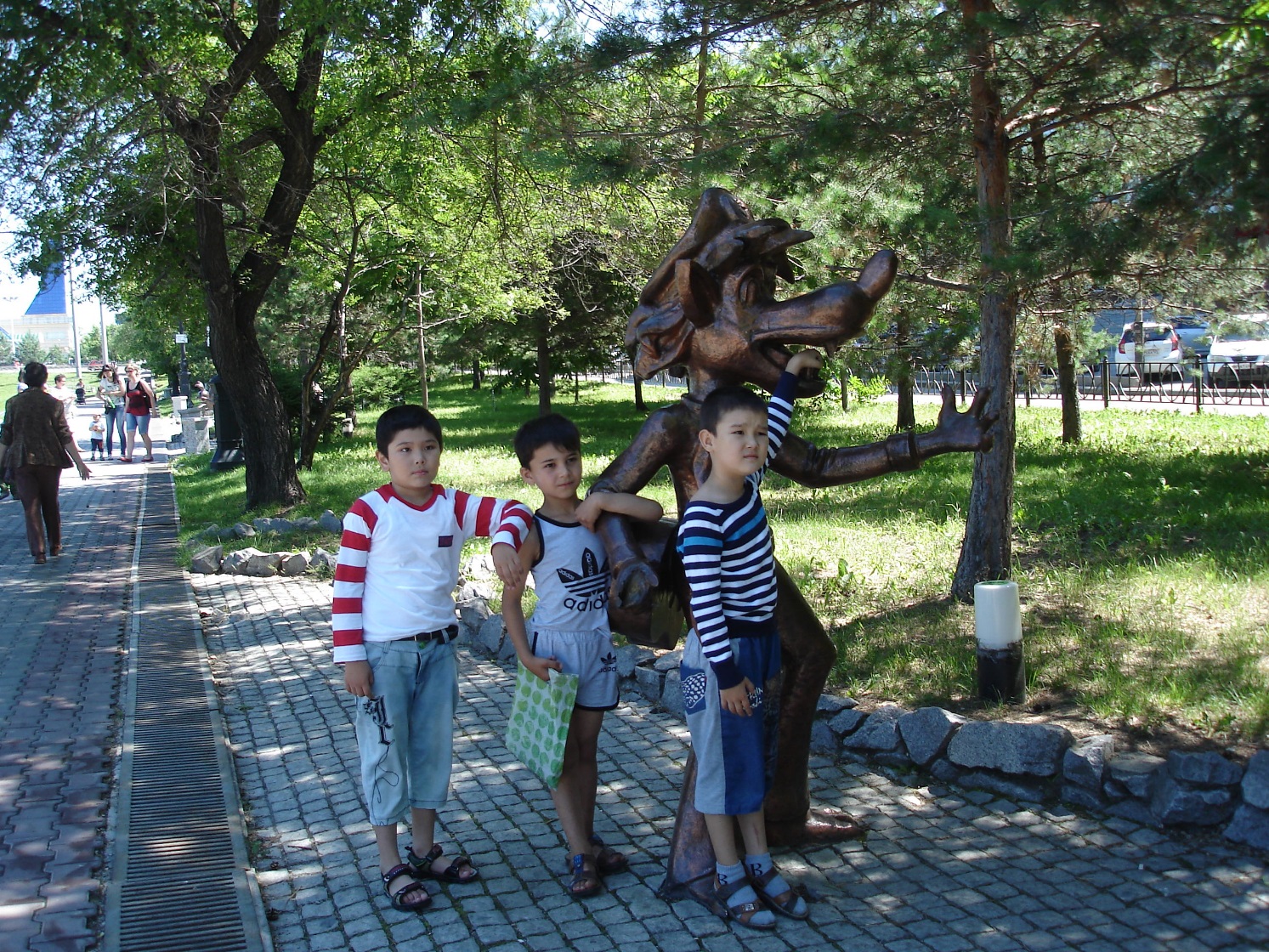 Экскурсия по городу
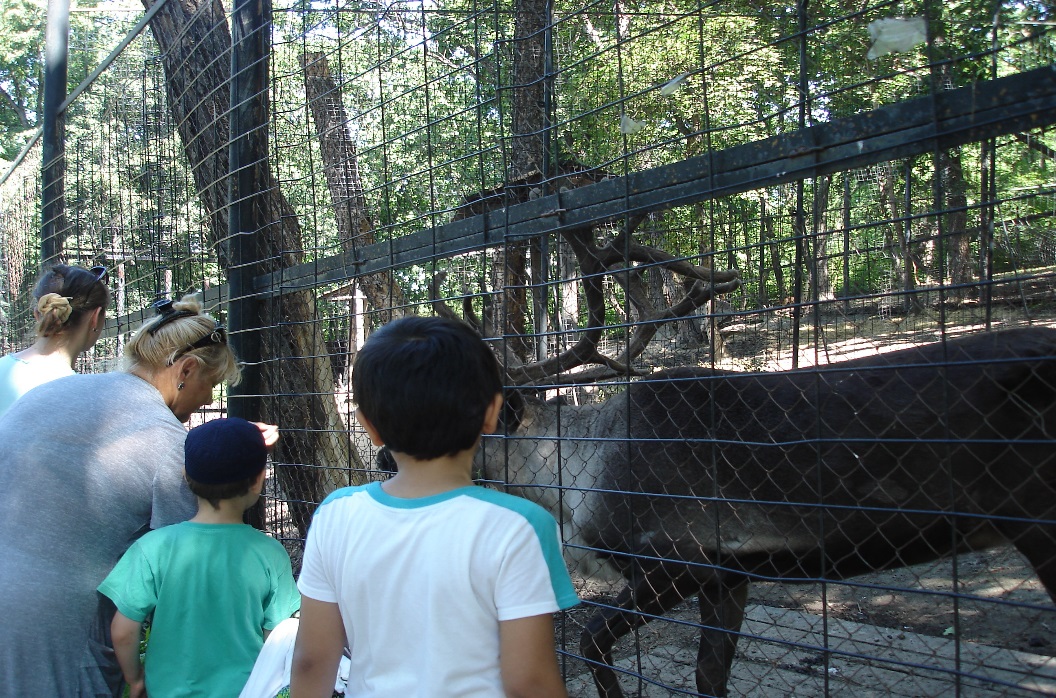 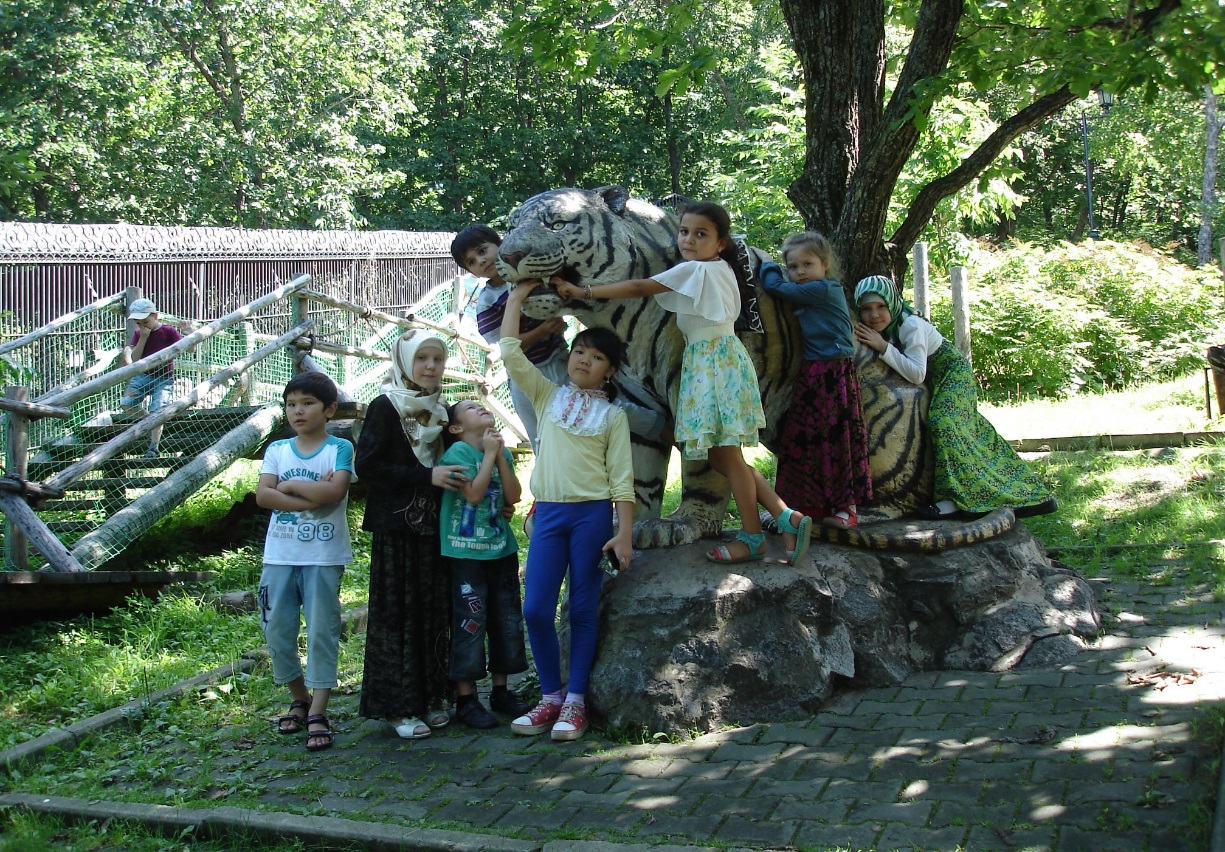 Экскурсия в зоосад имени Сысоева
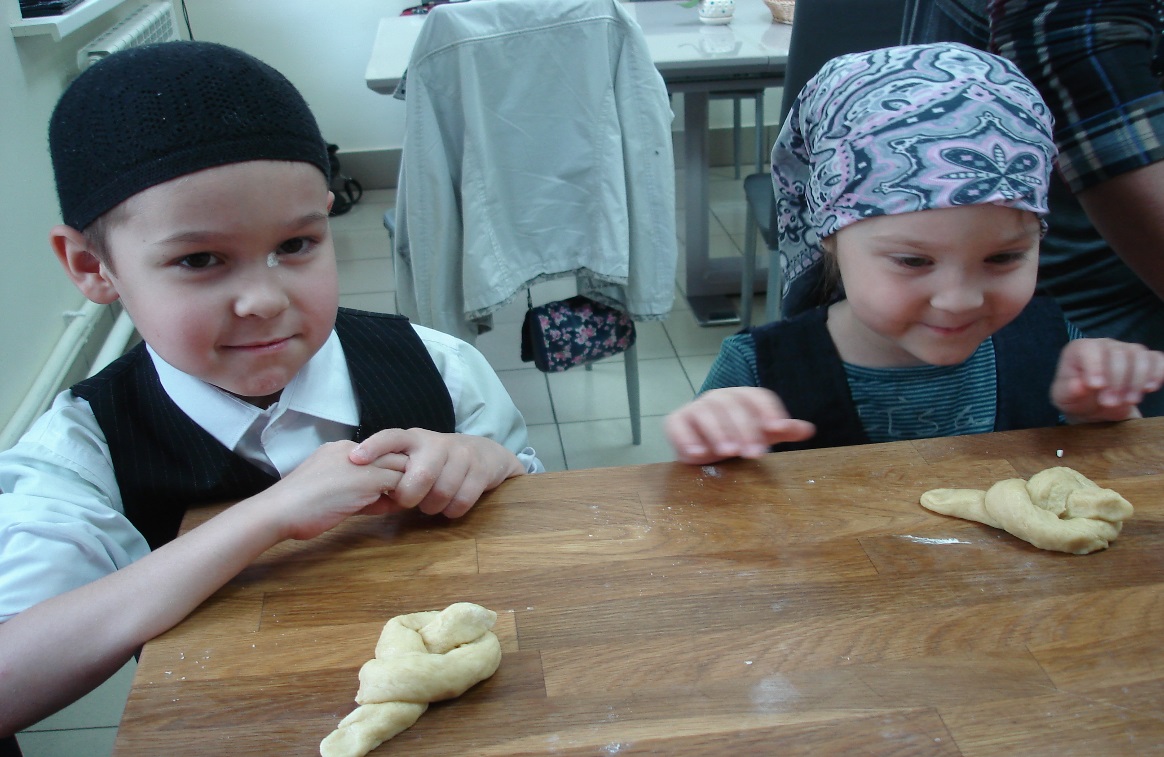 Изготовление журавликов
На фабрике мороженого
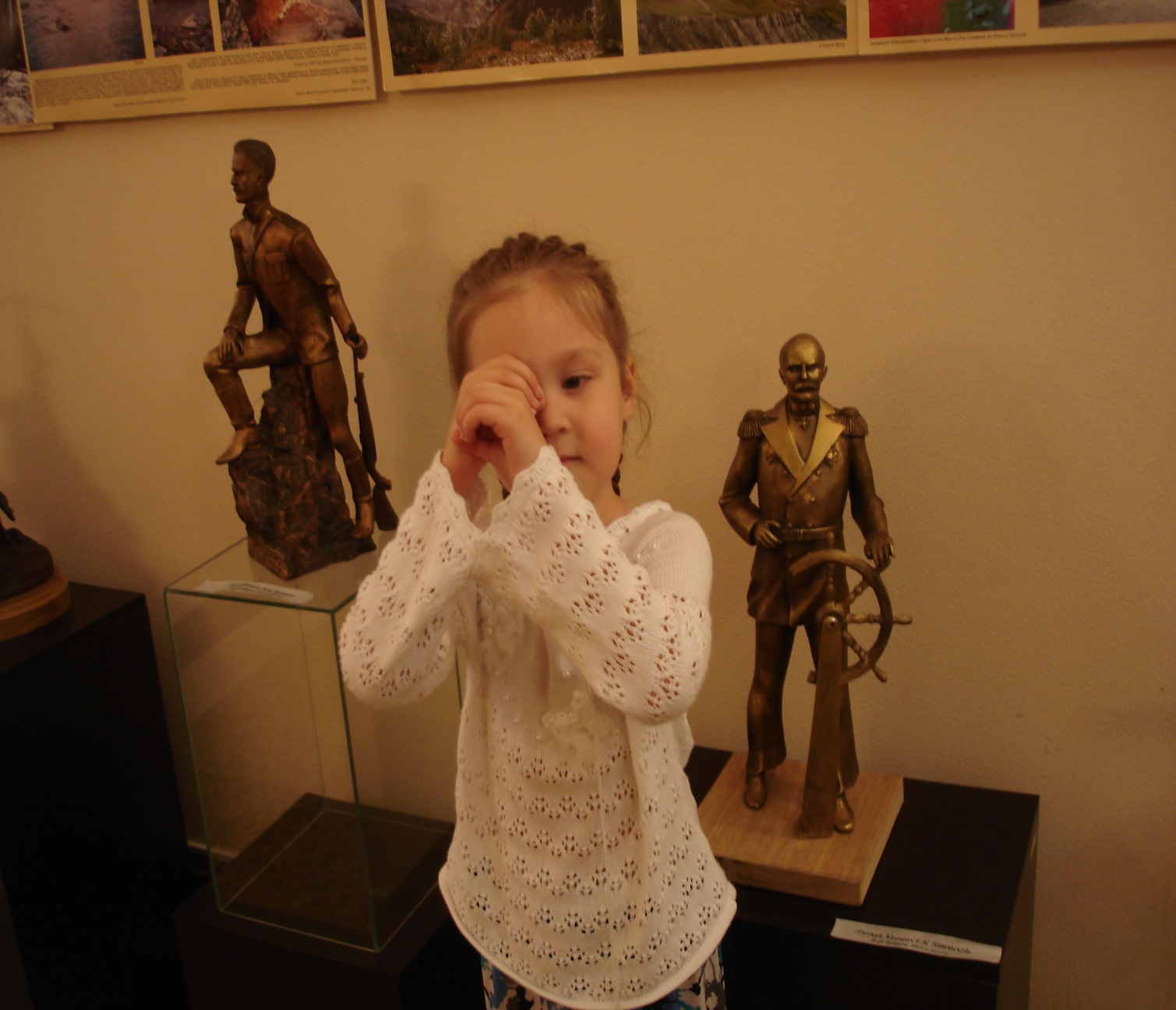 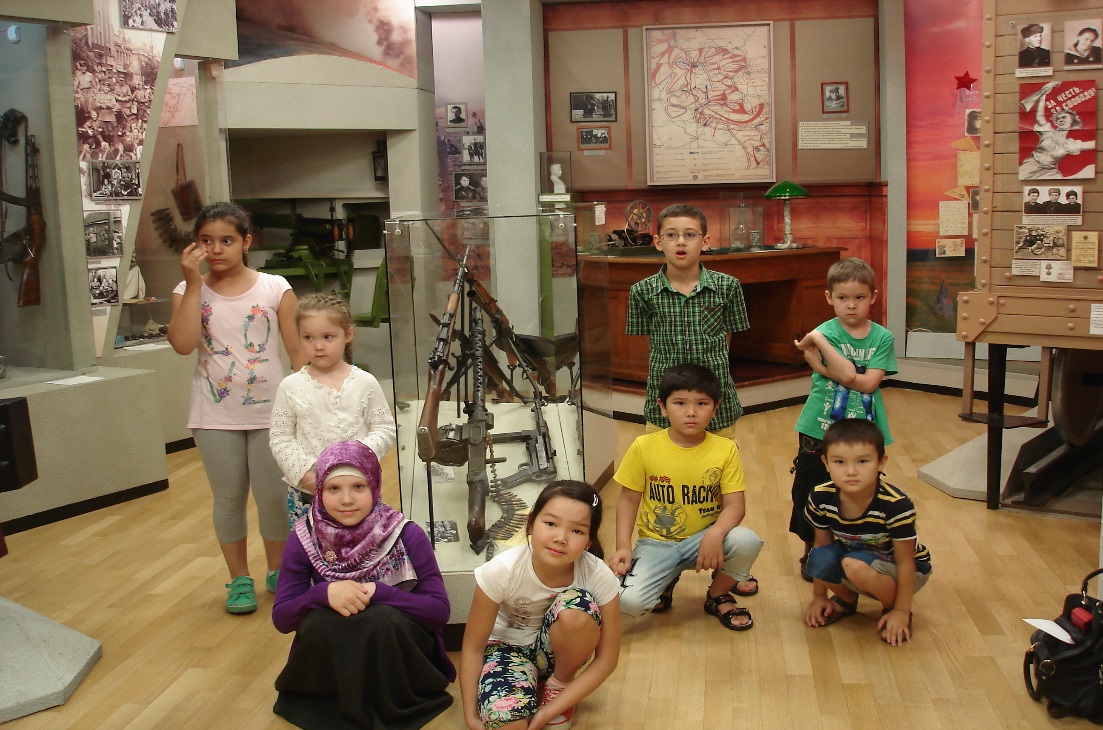 Посещение музея истории города
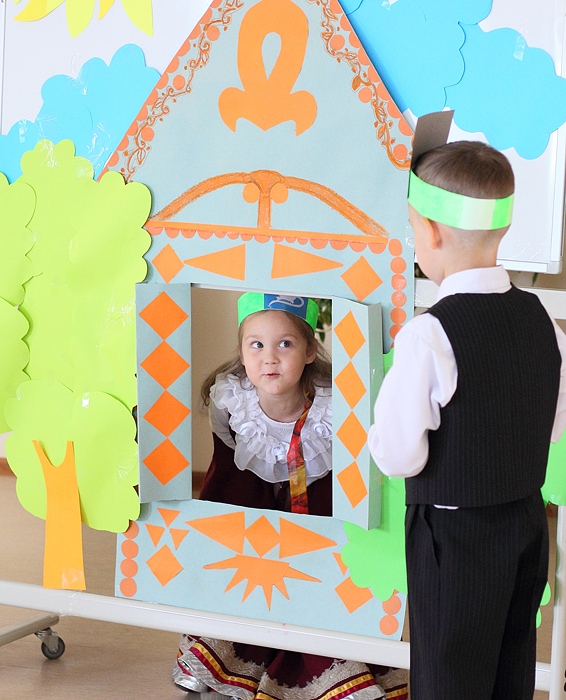 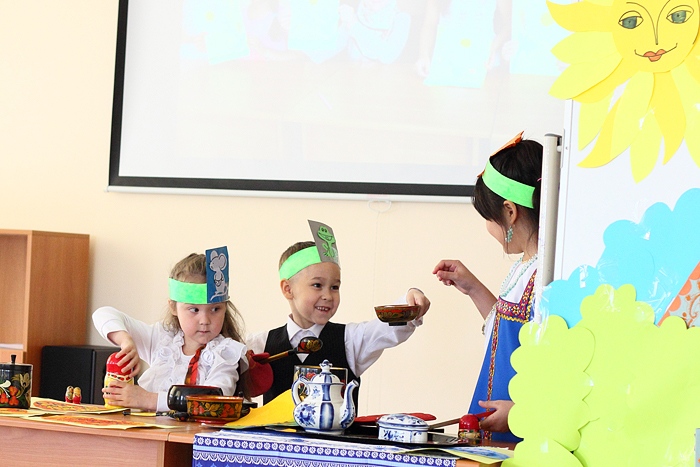 Утренник по завершении летнего лагеря «Дни дружбы»